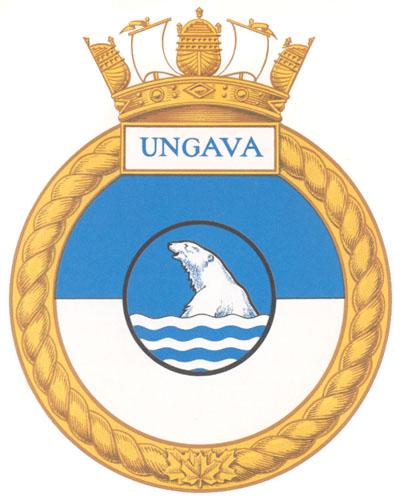 Réunion de parents
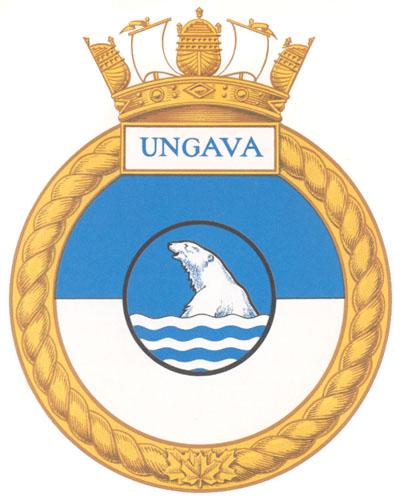 Troupe Ungava
www.ungava51.be
ungava@saintpaul51.be
11 octobre 2016
Introduction
Cette présentation sera sur le site Internet de la troupe, inutile de prendre note
N’hésitez pas à nous interrompre si vous avez des questions
Un listing tourne, merci de corriger les éventuelles erreurs
Présentation du staff
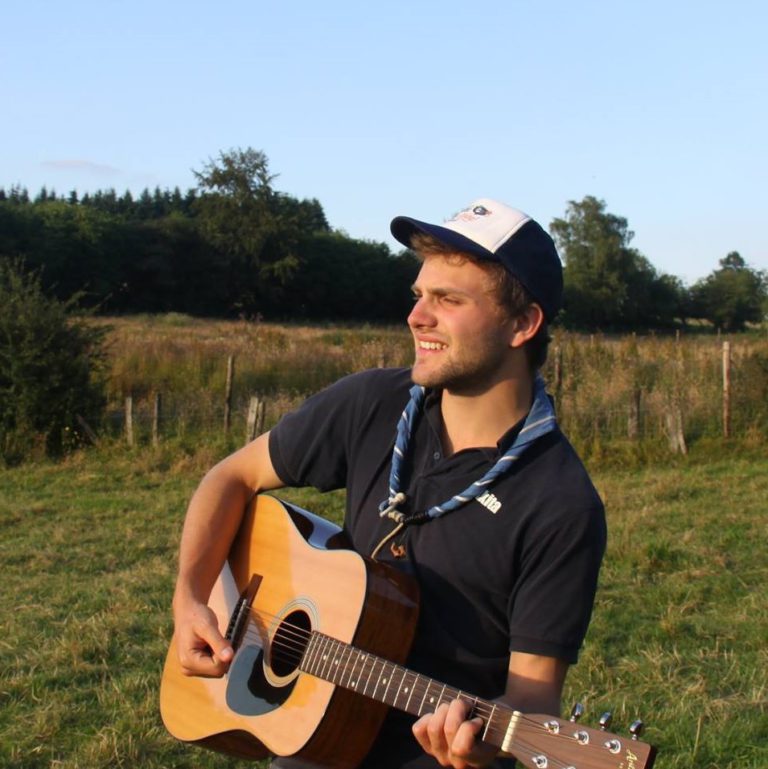 Akita 
4ème annéeAnimateur Responsable
(Ingénieur civil)
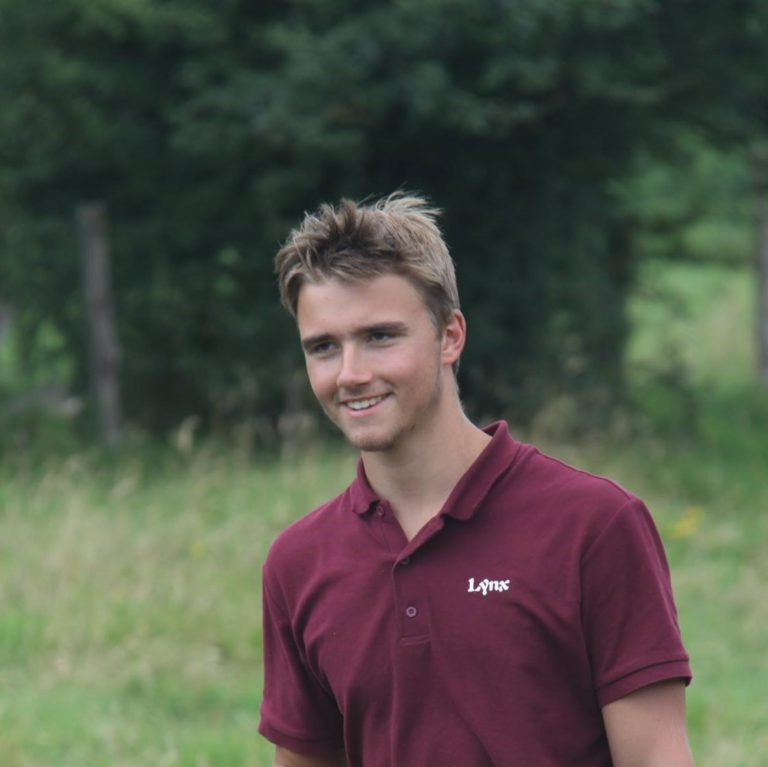 Lynx3ème année(Ingénieur industriel)
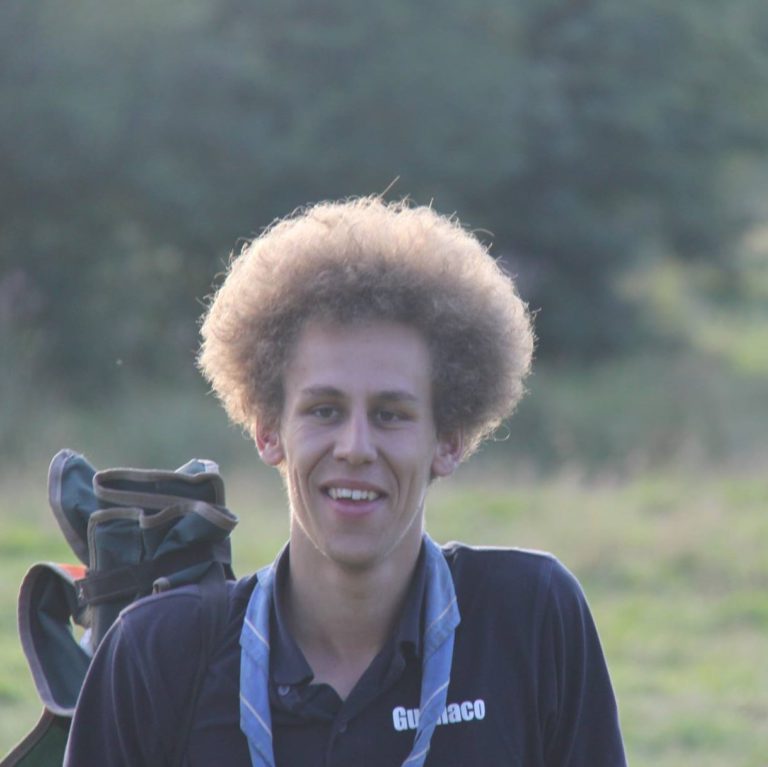 Guanaco3ème année
(Ingénieur de gestion)
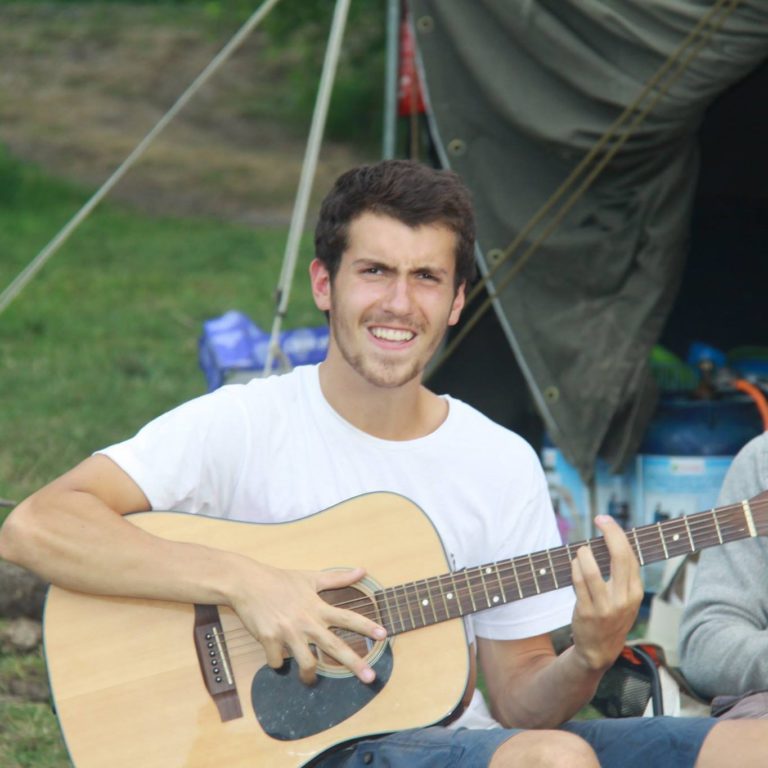 Oryx3ème année
(Médecine)
Hobereau2ème année
(Ingénieur civil)
Xérus1ère année
(Rhéto mater dei)
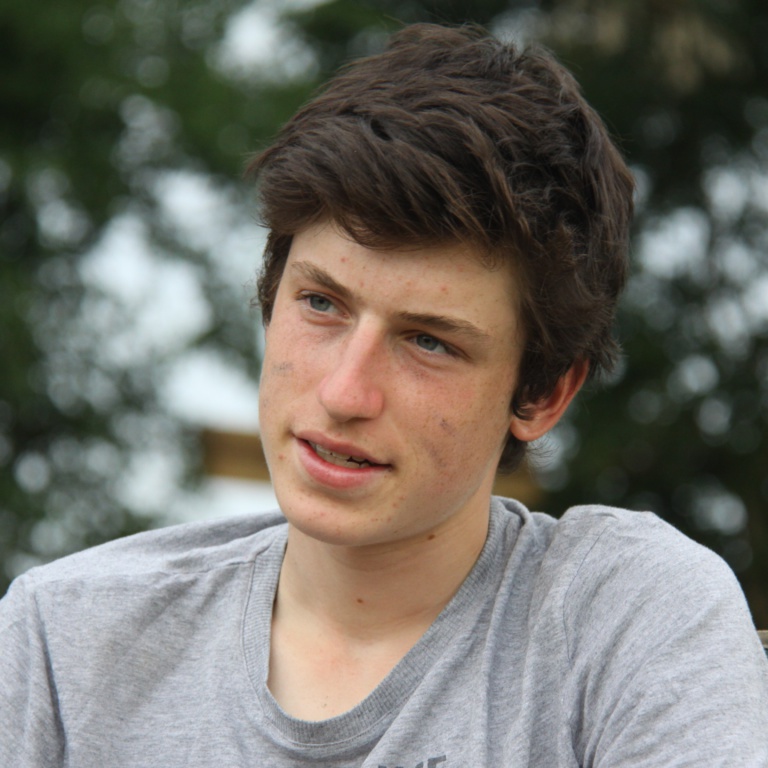 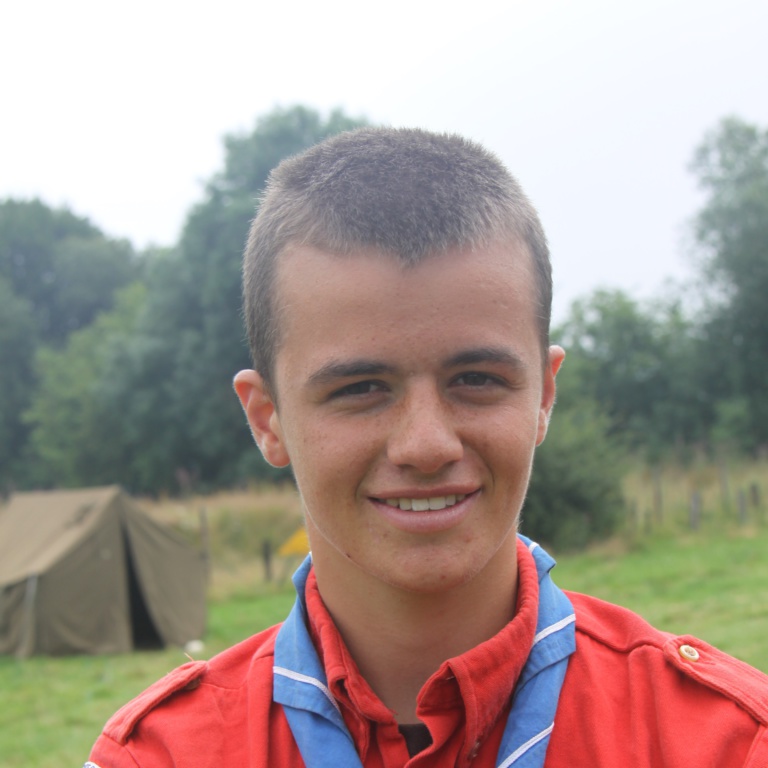 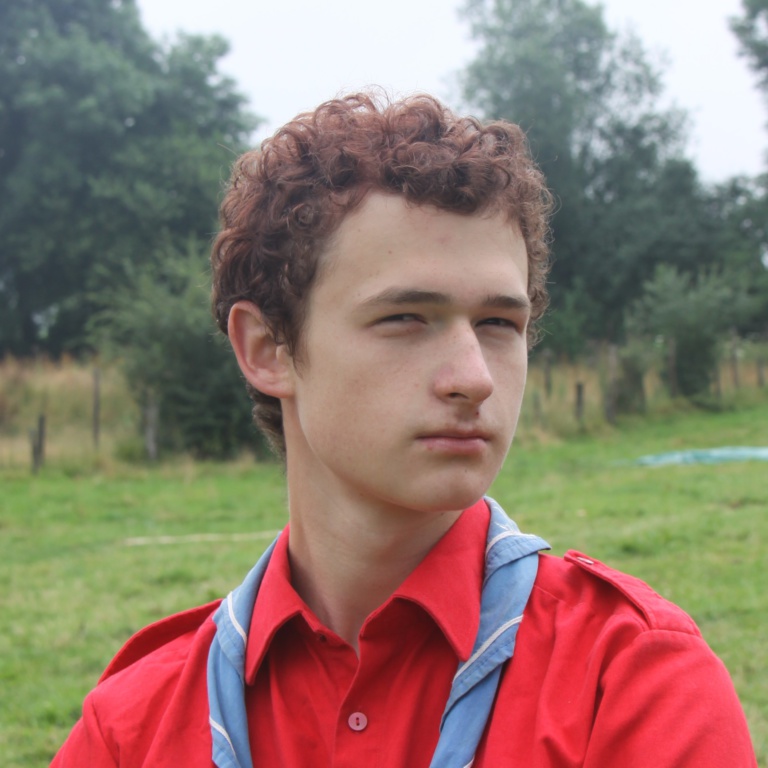 Goral1ère année
(Rhéto st jan berchmans)
Responsabilités principales
CT et mails : Akita
Matos et local : Xérus
Comptabilité : Guanaco
Pharmacie : Oryx
Massepains : Goral
Webmaster : Hobereau
Photos : Lynx
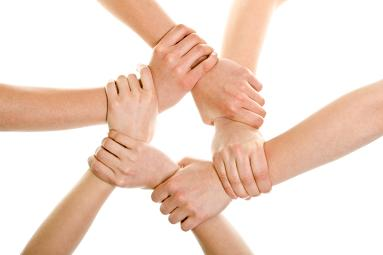 Un staff formé
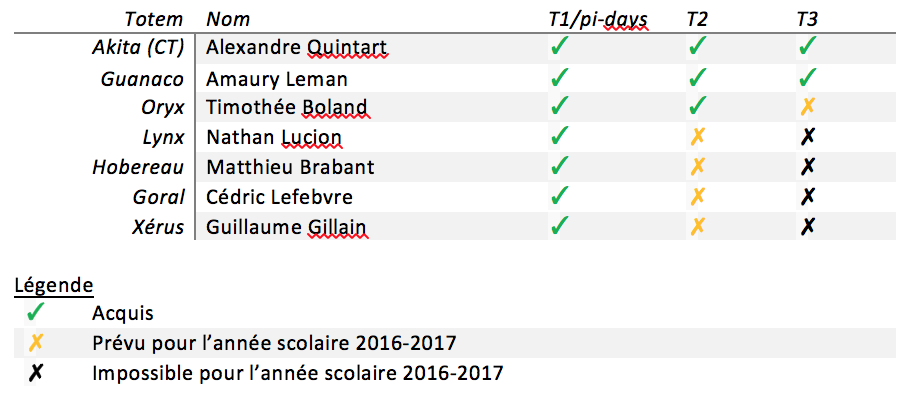 Permis de conduire
Ont leur permis pratique
Akita
Lynx
Guanaco
Oryx
Ont seulement leur permis théorique (car pas encore 18 ans)
Hobereau
Xérus
Goral
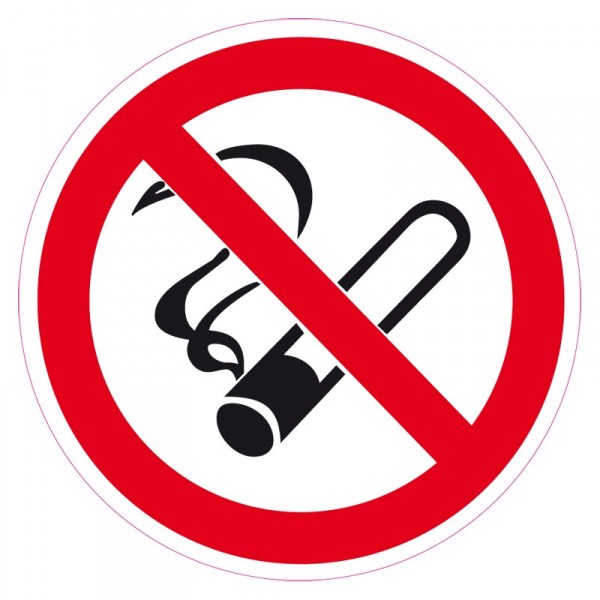 Aussi, aucun membre du staff ne fume
Sécurité
Chef pharma : Oryx 
Akita a fait son BEPS et une formation de secourisme
Guanaco a suivi la formation « 3 minutes pour secourir une vie »
Listing & contacts
Vérifications des coordonnées (un listing passe)

Si changements  : ungava@saintpaul51.beGSM chef de troupe (Akita) : 04 700 51 328
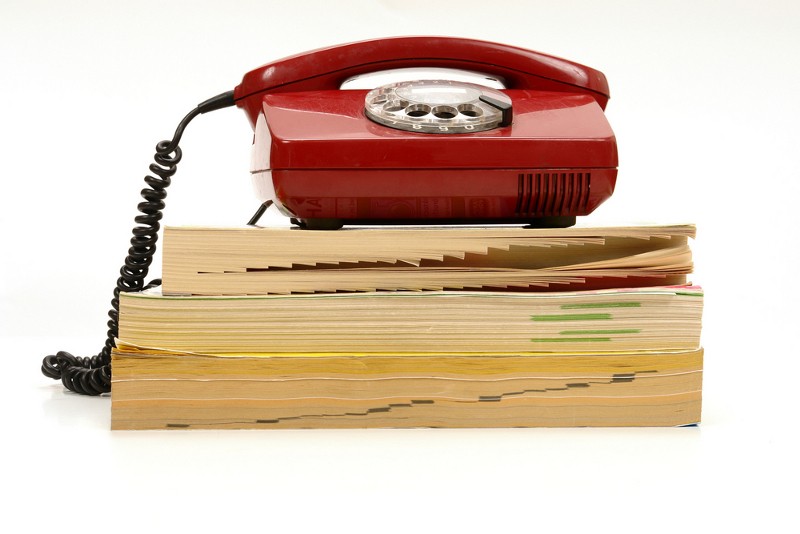 Les réunions
Horaire : 9h30 – 17h   >> Ponctualité !

Ne pas oublier : 
	- Vélo
	- Casque
	- Gilet fluo
	- Pique-nique
	- Bottines

RDV au local
Pas de GSM
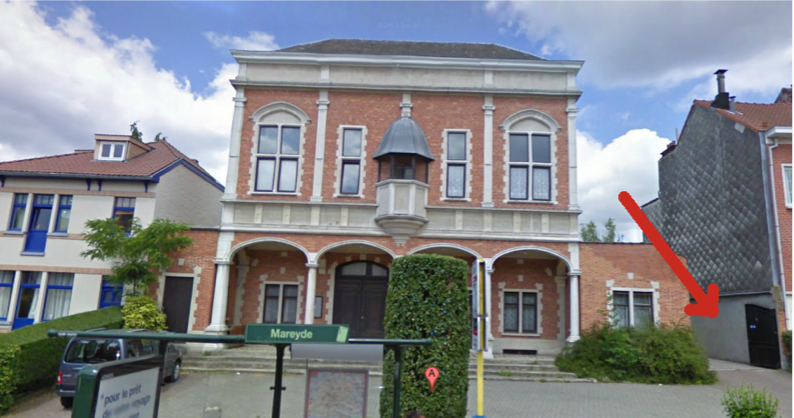 Agenda du premier quadri : Rappel
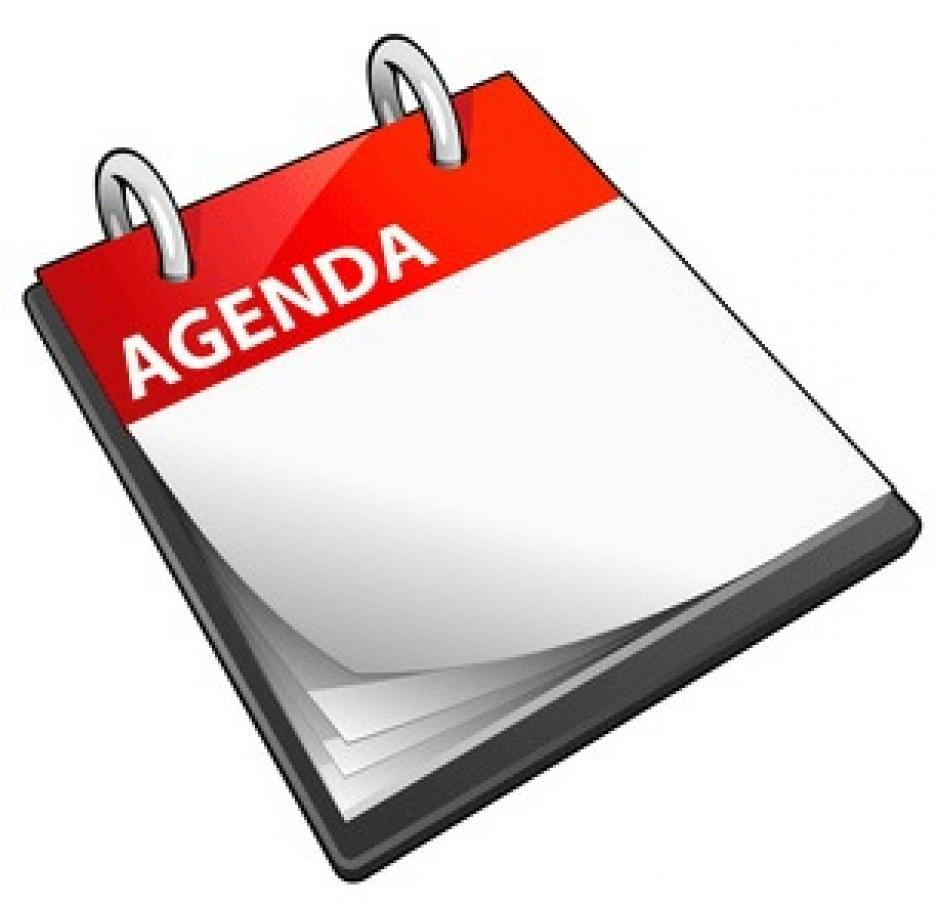 25 septembre : journée CP-SP
9 octobre : journée de passage
23 octobre : réunion
Mercredi 26 octobre : réunion photo
10-12 novembre : weekend à Louvain-la-Neuve (dès le jeudi 10 au soir)
27 novembre : réunion
Veillée de Noël: la date viendra
Agenda 2ème quadri
Des événements à ne pas rater...
- Du 1er au 5 avril		Camp de Pâques
- Samedi et dimanche 9 et 10 avril : 	Gamelle Trophy
- 13/15 au 29 juillet : 
	Grand-Camp
A noter !
2017
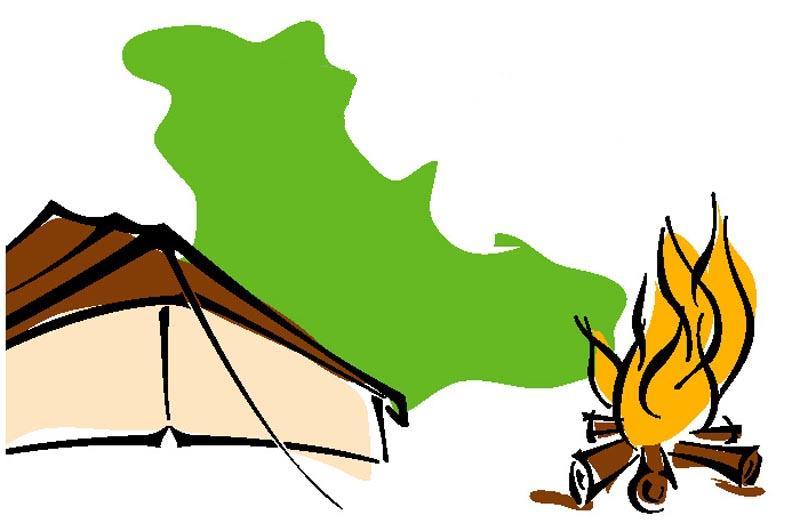 Notre animation
Elle passe avant tout!
Transmissions de savoir (ex: badge Trappeur), et surtout de valeurs
Participation au Gamelle Trophy (pendant notre blocus de Pâques…)	=> sifflet d’Or!
Si nous sommes chefs, c’est pour vos enfants. Si c’était pour faire la fête, on partirait entre nous pendant deux semaines au lieu de « perdre » notre temps bénévolement.
Réunion photos
Date : 
	Mercredi 26 octobre

Timing : 
	Apéro dès 18h30
	Projection à 19h

Lieu : 
	250 av. Parmentier

Venez nombreux, même les 1ères années  !!
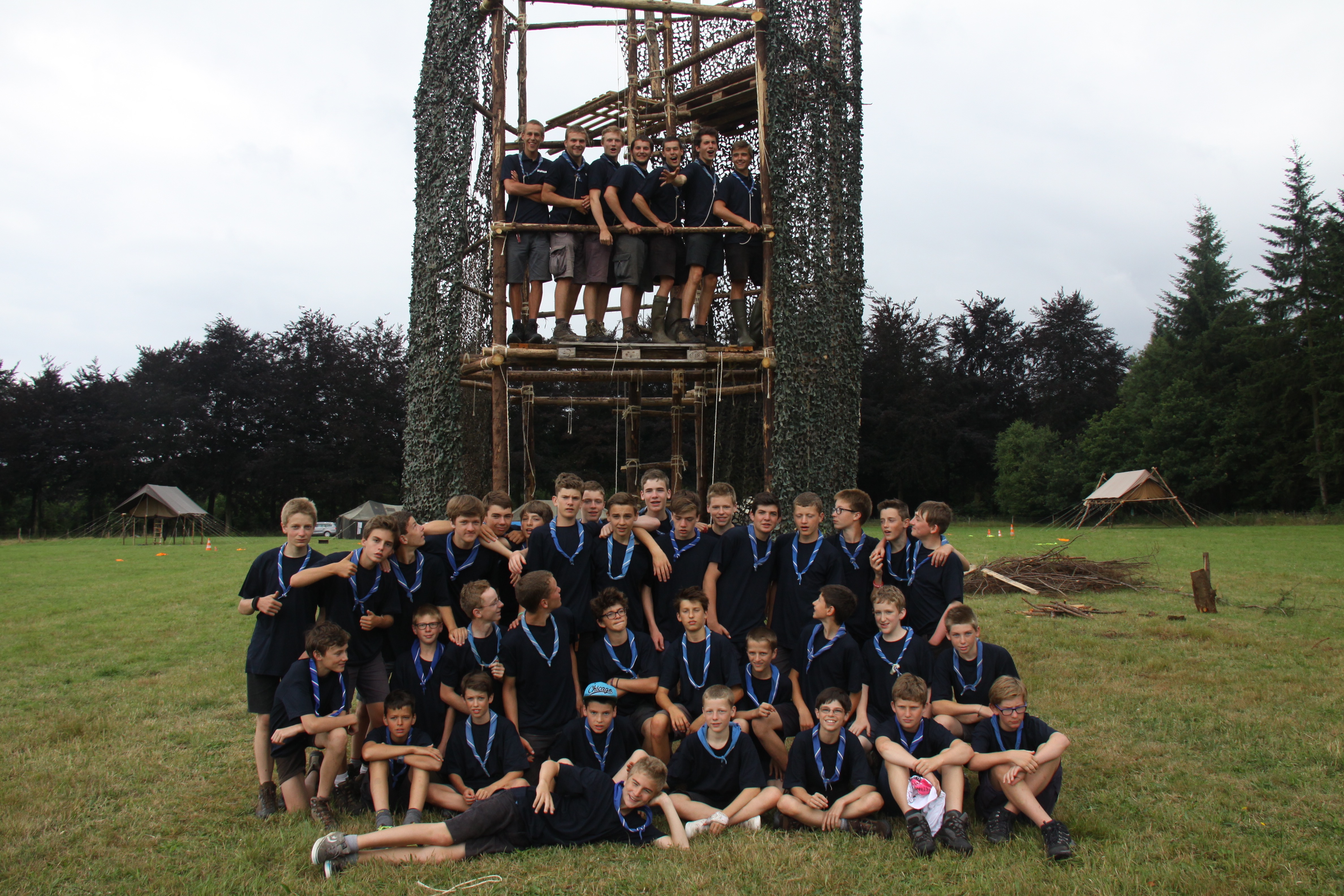 Veillée de Noël
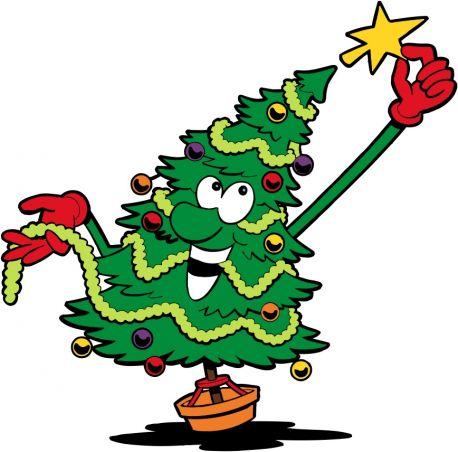 Date : Communiquée prochainement par mail

Action sociale : chanter dans une maison 
d’accueil pour personnes atteintes d’un handicap

Renseignements suivront
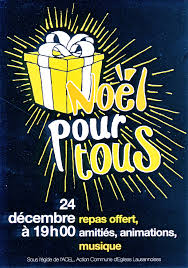 Documents administratifs
A rendre au plus vite à Oryx : 
Fiche santé individuelle (fiche médicale) qui se trouve dans l’Ungava News et sur le site
A prévoir pour le grand-camp :
Carte d’identité (ou photocopie des deux faces)
Autorisation parentale
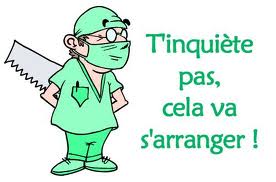 Fiche santé individuelle 
à rendre au plus vite
Absences
Venir ou prévenir, il faut choisir ! 

Prévenir : Site internet
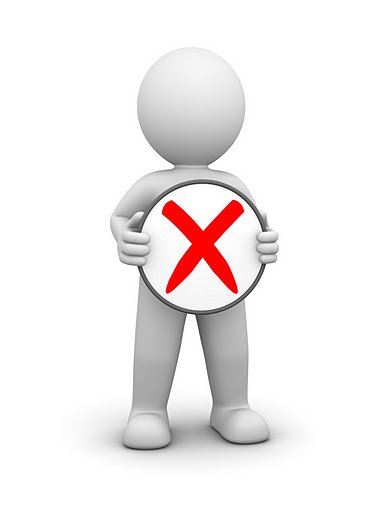 Le scoutisme n’est pas une activité
 « à la carte », c’est un engagement
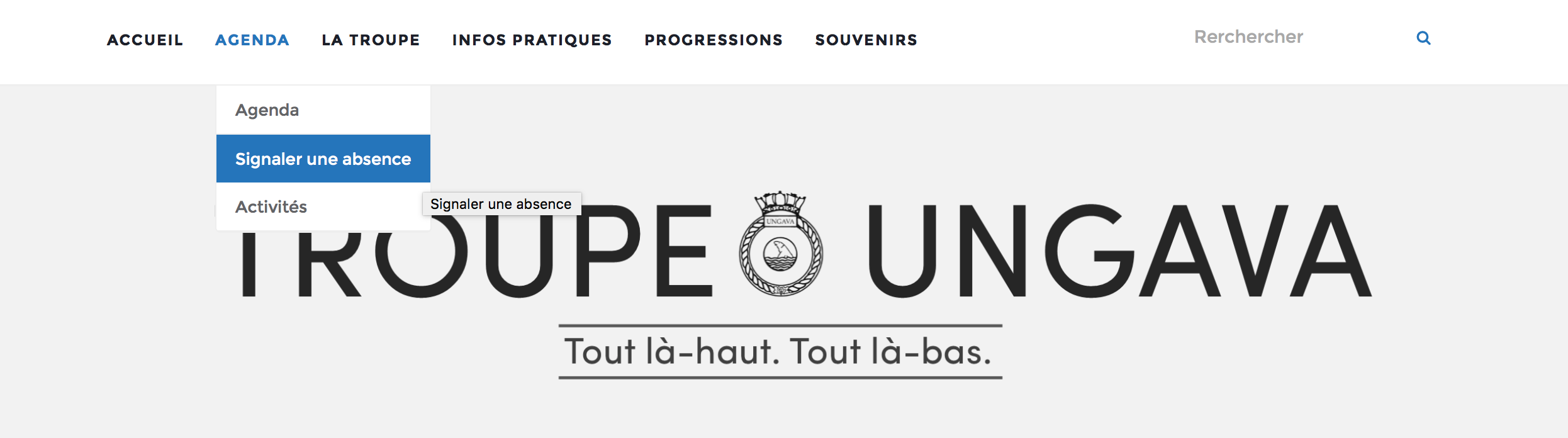 Vente de massepain
Pourquoi ?
Entretenir le matériel (ex : €2000 en réparation des tentes l’année passée!)
Acheter du nouveau matériel (ex : matériel d’escalade, remplacement du matériel de construction, …)
Rendre le scoutisme accessible pour le plus grand nombre


Massepain de forme plus attirante
 que les habituelles « briques »
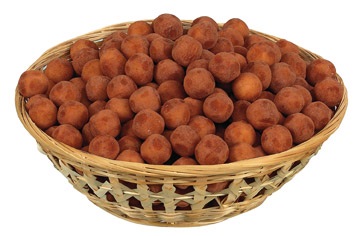 5ème repas
(Dé)briefing de la journée terminée et de la suivante
Moment de détente convivial en staff et avec intendants, pis
Se déroule dans notre chamelle (intendance), visible et accessible aux scouts, lieu de vie
Repas et activités conviviales
Les patrouilles
5 patrouilles, chacune menée par un CP, aidé d’un SP
Nouveau: parrains de patrouilles: point de contact avec le staff
Pourquoi un hike?
- Projet hike: 
Sécurité avant tout
Coût => argent de patrouille
Valeurs scoutes (pas de cinéma par 			     exemple, activité “team building”)
Pendant le hike, le CP mène la patrouille. Il peut à tout moment contacter le staff en cas d’urgence (GSM)
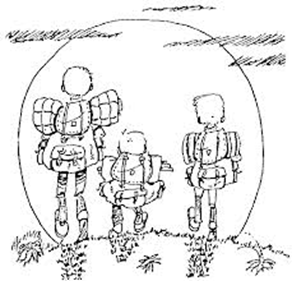 L’argent de patrouille
Nous finançons ce qui leur manque pour le concours cuisine
Pull, T-shirt, casquette … de patrouille sont toujours appréciées et témoins de la bonne ambiance de patrouille
Maximum = €15/scout (en plus de l’activité)
Progressions
Il y en a 4 :

La Totémisation (en 1e année)
La Promesse (en 2e année)
Le Qualificatif (en 3e année) 
Le Brevet (en 3e année)Cfr site Internet, UNews et Carnet Azimut (chaque scout en recevra un cette année)
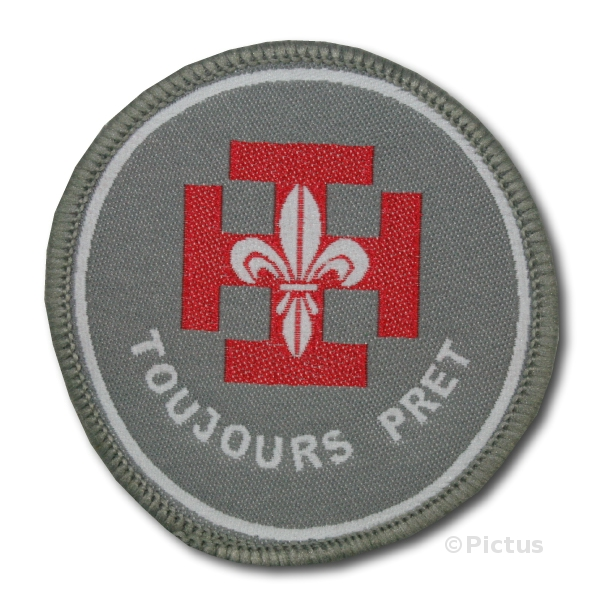 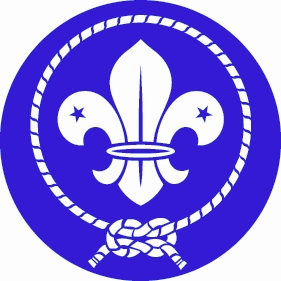 Divers
Ne pas hésiter à noter les vêtements des scouts afin de limiter les objets perdus.


Les bottines sont obligatoires, toutes baskets sont proscrites.
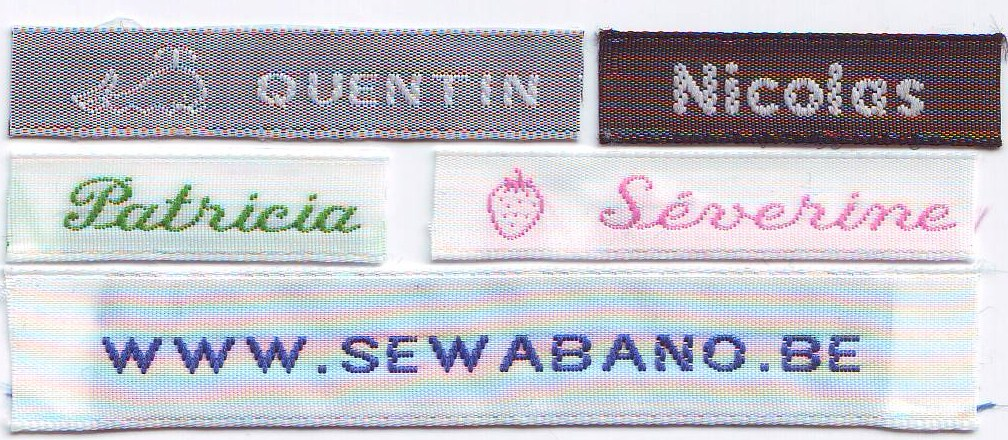 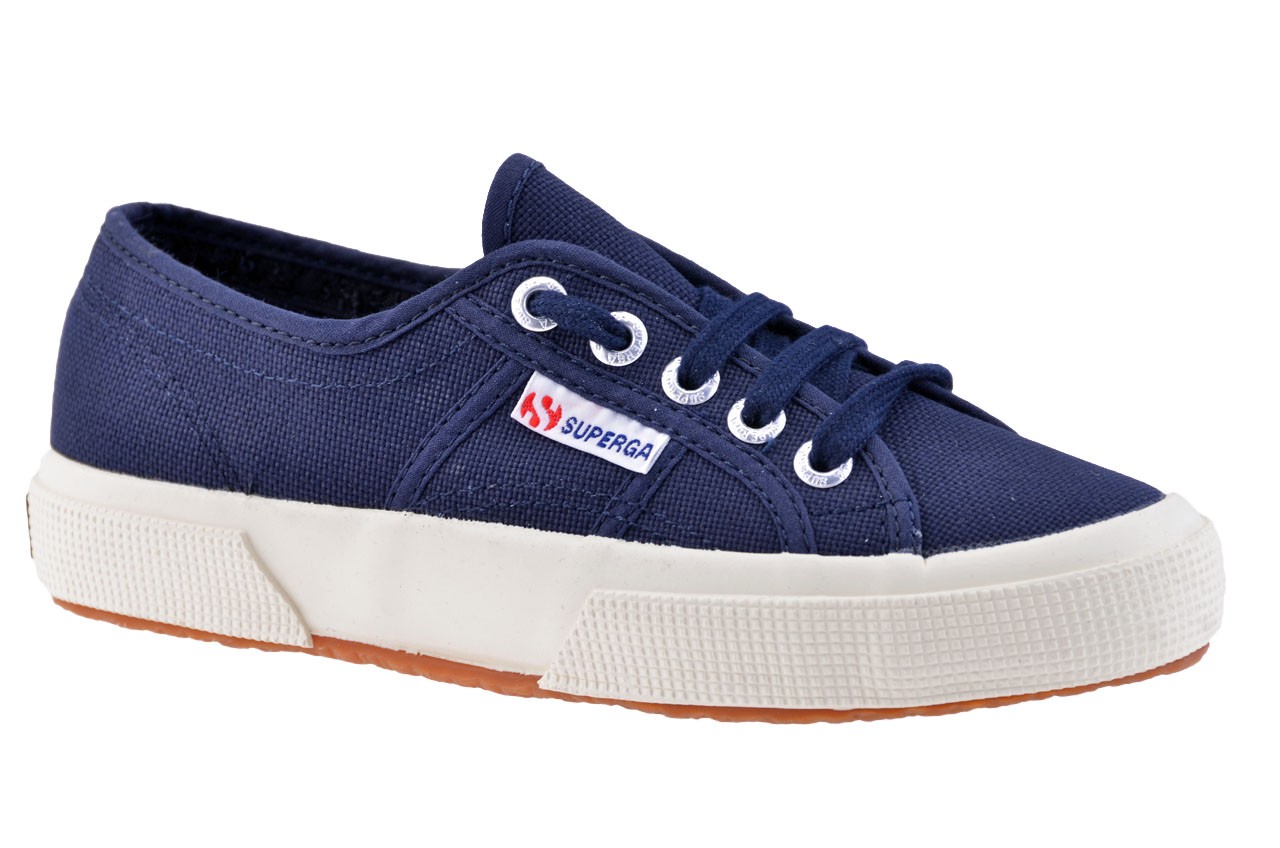 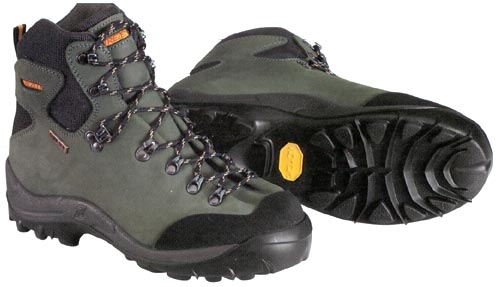 Souper parents
Qui pourrait nous accueillir?
Auberge espagnole
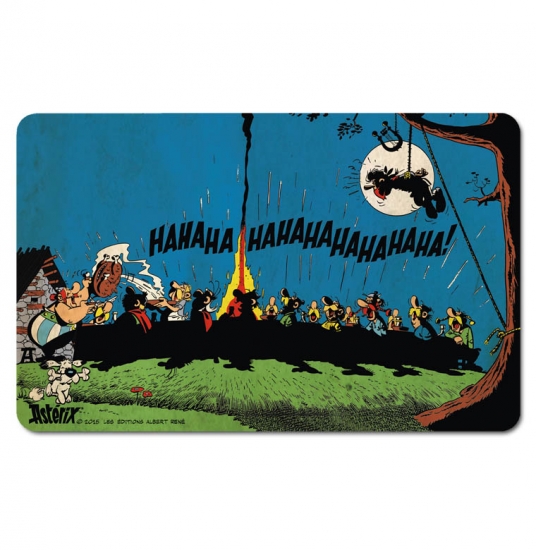 Des questions?
1. www.ungava51.be
2. ungava@saintpaul51.be
3. GSM des chefs
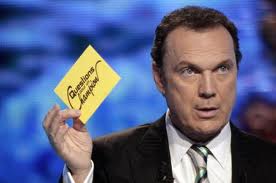 www.ungava51.be (accessible depuis le site d’unité)
Merci au staff d’U!